Бюджет для граждан на 2019 год
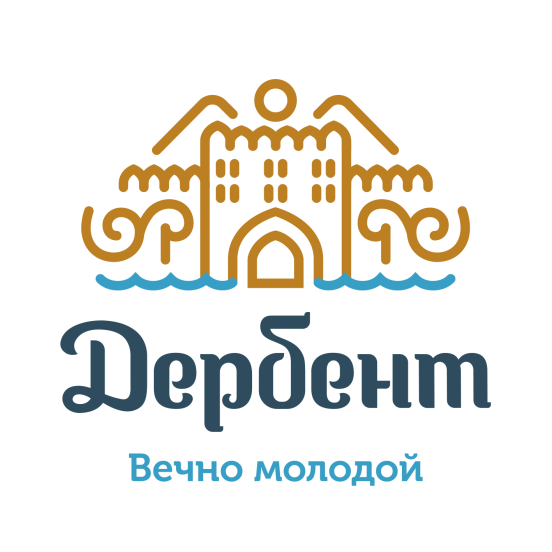 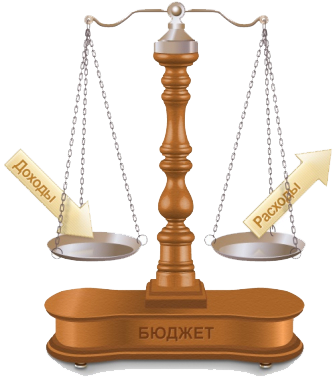 Решение  Собрания депутатов от 26.12.2018 г. № 4-1
Показатели социально – экономического развития города Дербент на 2019 год
- 123 700 чел. – среднесписочная численность населения города

- 100,4 - индекс потребительских цен

- 9 286,00 руб. - прожиточный минимум по республике Дагестан 

- 18 857,50 руб. - среднемесячная заработная плата
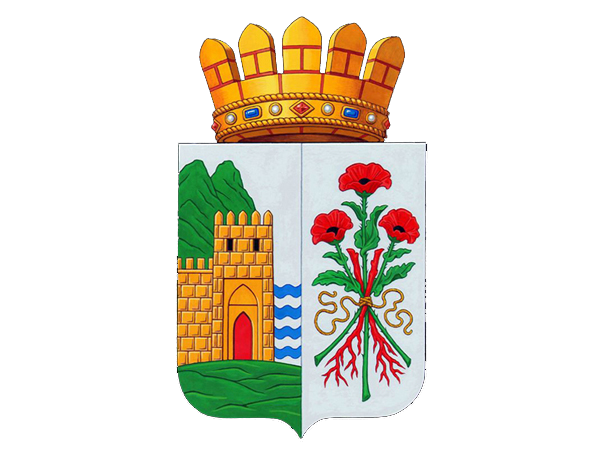 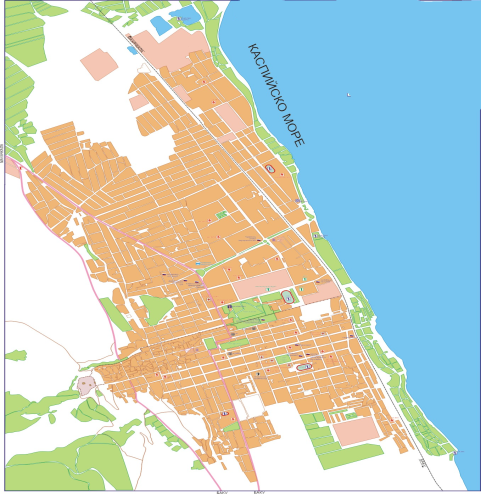 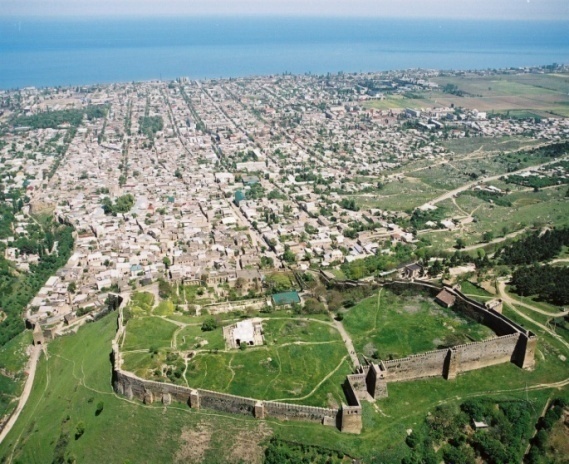 Основные параметры бюджета города Дербент на 2019 год
Образование
1 205 961 077,00 рублей.
Доходы бюджета 1 473 783 675,00 рублей.
Доходы в расчете
на 1 человека 
11 914,18 руб.
Расходы бюджета 1 766 458 675,00 рублей.
Налоговые доходы
468 167 600,00
рублей.
Социальная политика
48 496 807,00 рублей.
Общегосударственные вопросы
84 804 700,00 рублей.
Жилищно-коммунальное хозяйство
198 208 991,00 рублей.
БЮДЖЕТ
Культура и кинематография
13 117 900,00 рублей.
Неналоговые доходы
84 000 000,00
рублей.
Средства массовой информации
5 177 400,00 рублей.
Национальная экономика
рублей.
196 676 500,00 рублей.
Физическая культура и спорт
2 042 600,00 рублей.
Безвозмездные поступления
921 616 075,00
рублей.
Расходы в расчете на 1 человека
14 280,18 руб.
Национальная безопасность и
 правоохранительная деятельность 
11 833 500,00 рублей.
Обслуживание государственного 
 и муниципального долга 
139 200,00 рублей.
Показатели налоговых и неналоговых доходов на душу населения
Неналоговые доходы
84 000 000,00
рублей.
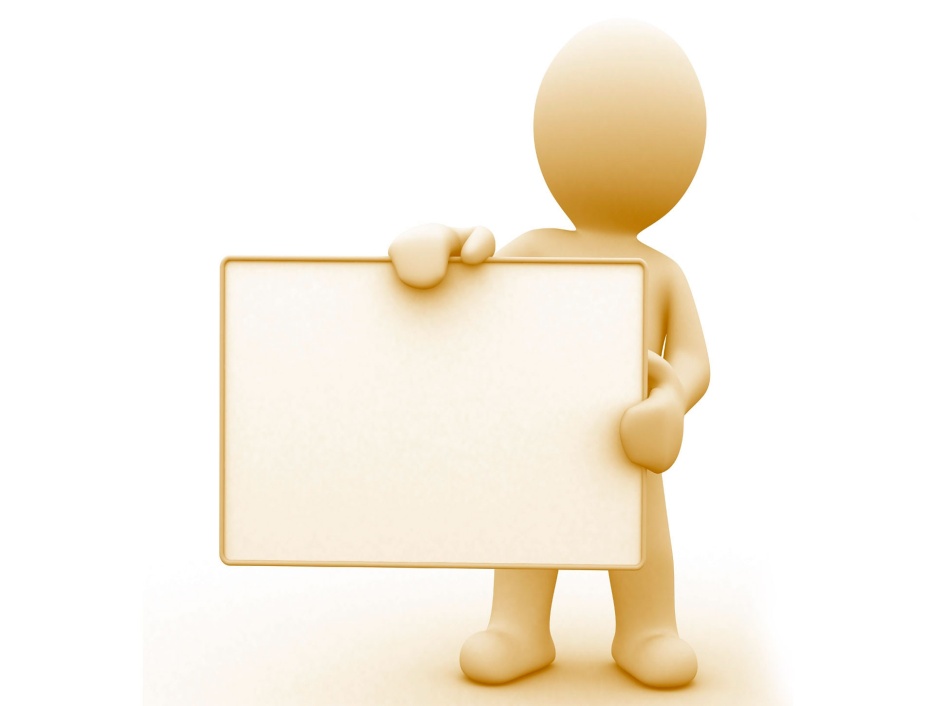 Итого
налоговые и неналоговые доходы 
552 167 600,00
рублей.
в расчете
на 1 человека
4 463,76 руб.
Налоговые доходы
468 167 600,00
рублей.
Основные характеристики бюджета города Дербент
 на 2019 год
Доходы бюджета города
Доходы бюджета города образуются за счет налоговых и неналоговых доходов, а также за счет безвозмездных поступлений.
Доходы бюджета
Безвозмездные поступления - это финансовая помощь из бюджетов других уровней (межбюджетные трансферты)
Налоговые доходы – поступления в бюджет от уплаты налогов, установленных Налоговым кодексом РФ
Неналоговые доходы – поступления от уплаты пошлин и сборов, установленных законодательством РФ и штрафов за нарушение законодательства
Налоговые доходы 468 167 600,00руб.
Неналоговые доходы 84 000 000,00 руб.
Безвозмездные поступления 921 616 075,00 руб.